Plan MED 2024-2025
Drøftelser af indsatsområder i MED-organisationen:
Slide 2: De fire indsatsområder i Plan MED
Slide 3: Tidsplan for drøftelserne
Slide 4-9: Drøftelsernes indhold
Den attraktive arbejdsplads - 4 indsatsområder i Plan MED
Tiltrækning
Målsætningen er, at Albertslund Kommune kendes som en attraktiv arbejdsplads, og vakancer besættes med kompetente ansøgere
Tilknytning
Målsætningen er, at ansatte oplever, at ansatte i Albertslund Kommune oplever høj tilknytning til deres arbejdsplads og kommunen
Trivsel & Nærvær (sygefravær)
Målsætningen er en sund fremmødekultur på kommunens arbejdspladser med ansatte, der trives med at gå på arbejde
Den rummelige arbejdsplads
Målsætningen er, at der på kommunens arbejdspladser er en rummelig arbejdskultur
Drøftelser i MED-organisationen
Oversigt over hvornår de forskellig indsatsområder skal drøftes i arbejdspladsMED/personalemøde med MED-status og i afdelingsMED. 







Husk at lægge drøftelserne ind i MED-udvalgets årshjul.
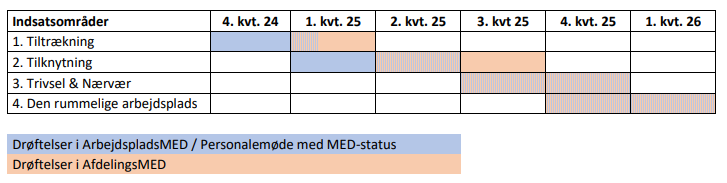 Status på drøftelser og prøvehandlinger med fleksibilitet i arbejdslivet
Nogle af drøftelserne, der er beskrevet i Plan MED, kobler sig tæt til drøftelser, I tidligere har haft i relation til den attraktive arbejds-plads - f.eks. om fleksibilitet i arbejdslivet. 

AfdelingsMED skal inden udgangen af 2024 udarbejde en status på drøftelserne om fleksibilitet i arbejdslivet og de eventuelle prøve-handlinger, der er igangsat indenfor udvalgets område. HR & Løn fremsender en skabelon, som AfdelingsMED skal anvende. I de afdelinger, hvor drøftelserne og udformningen af prøvehandlinger er sket i arbejdspladsMED/personalemøde med MED-status, indsamler AfdelingsMED information fra baglandet.

KommuneMED vil efterfølgende få forelagt tilbagemeldingerne fra AfdelingsMED.
MED-drøftelser (tiltrækning)
Albertslund Kommune kendes som en attraktiv arbejds-plads og vakancer besættes med kompetente ansøgere

ArbejdspladsMED/Personalemøde med MED-status drøfter, hvordan kan vi lykkes med at appellere til og tiltrække nye kolleger, herunder hvad vi allerede lykkes med, hvad vi skal arbejde på, og hvordan vi vil gøre det?

Anbefalinger og gode ideer deles med medarbejderrepræsentanterne i AfdelingsMED.


AfdelingsMED drøfter, hvordan vi kan lykkes med at appellere til og tiltrække nye kolleger til vores område, herunder hvad vi allerede lykkes med, hvad vi skal arbejde på, og hvordan vi vil gøre det.
MED-drøftelser (tilknytning 1)
Ansatte i Albertslund Kommune oplever høj tilknytning til deres arbejdsplads og kommunen

ArbejdspladsMED/Personalemøde med MED-status drøfter,
hvordan vi kan lykkes med at nye medarbejdere føler sig velkomne og sikrer, at man som ansat oplever, at man hører til og er en del af arbejdspladsen. Herunder hvad vi allerede lykkes med, hvad vi skal arbejde på, og hvordan vi vil gøre det. 

Anbefalinger og gode ideer deles med medarbejderrepræsen-tanterne i AfdelingsMED
MED-drøftelser (tilknytning 2)
2. Med afsæt i anbefalinger og gode ideer fra ArbejdspladsMED/P-møde med MED-status drøfter AfdelingsMED, hvordan man lykkes med, at nye medarbejdere føler sig velkomne og at de hører til og er en del af arbejdspladsen, herunder hvad lykkes arbejdspladserne allerede med, hvad skal der arbejde på, og hvordan kan vi gøre det?
3. AfdelingsMED drøfter velkomstsamtaler. Formålet er at få yderligere indsigt i, hvorfor medarbejdere har søgt hertil (motivation) og bidrage til viden om, hvad der skal til for at tilknytte ansatte på deres arbejdsplads/afdeling. 

AfdelingsMED kan på baggrund af drøftelserne anbefale/igangsætte handlinger på eget område og/eller videregive anbefalinger til KommuneMED.
MED-drøftelser (tilknytning 3)
HR & Løn udarbejder et nyt koncept for onboarding i Albertslund Kommune med fælles minimumselementer. OBS! Udvikling af nyt konceptet er i opstartsfasen, hvorfor yderligere info om nedenstående drøftelser følger. 

Konceptet drøftes og kvalificeres i KommuneMED.
AfdelingsMED drøfter, hvordan rammerne i det nye onboardingskoncept målrettes afdelingen/områderne og evt. suppleres med tværgående tiltag. 
ArbejdspladsMED drøfter efterfølgende, hvordan rammerne i det nye onboardingskoncept målrettes deres arbejdsplads og suppleres med lokale tiltag. 

Medlemmerne af KommuneMED indsamler viden fra deres bagland og bidrager med denne viden til den årlige arbejdsmiljødrøftelse.
MED-drøftelser (Trivsel og nærvær)
En sund fremmødekultur på kommunens arbejdspladser med ansatte, der trives med at gå på arbejde

ArbejdspladsMED drøfter, hvordan trivsel og nærvær ser ud på arbejdspladsen, herunder hvad der allerede bidrager til at højne trivslen og fremme nærvær, hvad der skal arbejdes på, og hvordan man vil gøre det? 

AfdelingsMED drøfter, hvordan trivsel og nærvær ser ud generelt (f.eks. på afdelingens forskellige hovedområder), herunder hvad der allerede bidrager til at højne trivslen og fremme nærvær, hvad der skal arbejdes på, og hvordan man vil gøre det på afdelingsniveau?

Formålet med drøftelserne er, at man på de to MED-niveauer iværksætter handlinger, der målrettes udvalgenes egne områder.
MED-drøftelser (Den rummelige arbejdsplads)
Arbejdspladser med en rummelig arbejdskultur

Alle niveauer i MED-organisationen drøfter diversitet og rummelighed, herunder hvad vi allerede lykkes med ift. at skabe en inkluderende arbejdskultur, hvad vi skal arbejde på, og hvordan vi vil gøre det?

Formålet med drøftelsen er, at man på de forskellige MED-niveauer iværksætter handlinger, der målrettes udvalgenes egne områder.